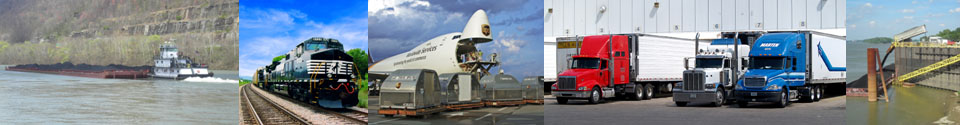 Water Transportation Advisory Board Statewide and KYTC Purchasing/Procurement Information Availability
Tuesday, June 5, 20181:00 PM to 3:30 PM ESTKentucky Transportation Cabinet, Room 106
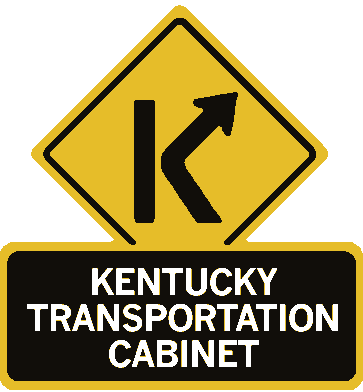 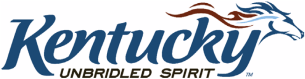 Master Agreements for Purchases
Statewide price contracts
For a specific vendor and product
Not necessary to go through bid process
Variety of products 
If on a limited contract, you could  request the same discount from the vendor
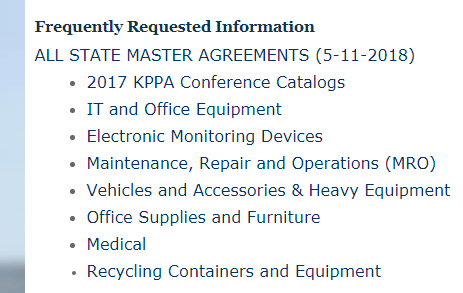 https://finance.ky.gov/services/eprocurement/pages/contractinginfo.aspx
All State Master Agreements Downloadable Spreadsheet
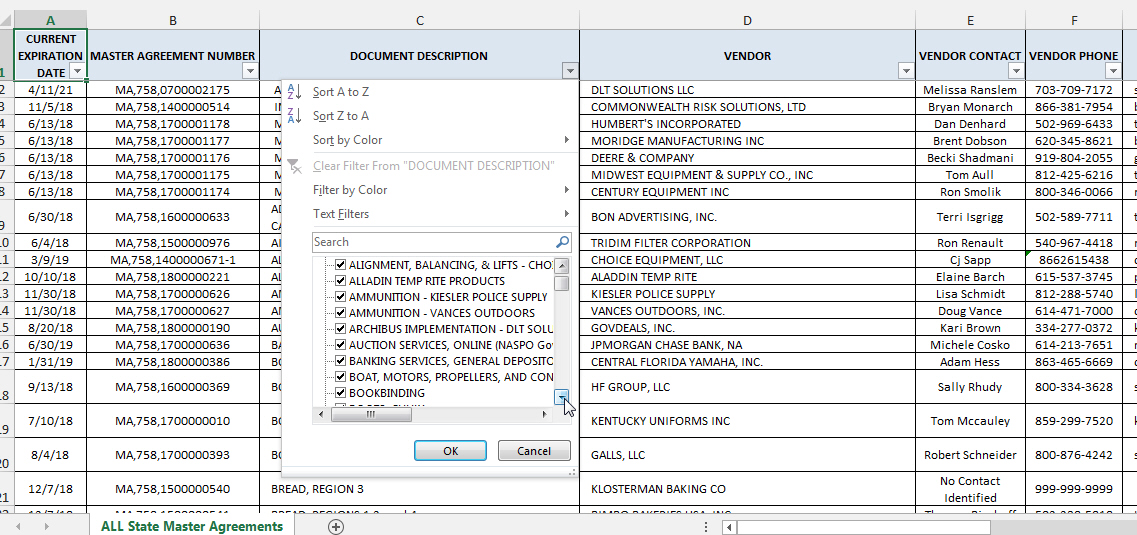 Can filter by type of product or vendor then go to another site to get copy of the contract
Links to Master Agreement Information
Kentucky Finance and Administration Cabinet https://finance.ky.gov/services/eprocurement/pages/default.aspx
State Agency and Local Government Procurement  https://finance.ky.gov/services/eprocurement/Pages/contractinginfo.aspx 
ALL STATE MASTER AGREEMENTS - all master agreements valid throughout Kentucky – Excel version – download https://finance.ky.gov/services/eprocurement/Documents/ALL%20State%20Master%20Agreements%20as%20of%205-11-2018.xlsx
Transparency.ky.gov
Full contract (pdf format) of items listed in Master Agreement file
Search by Contract, Salary, Spending
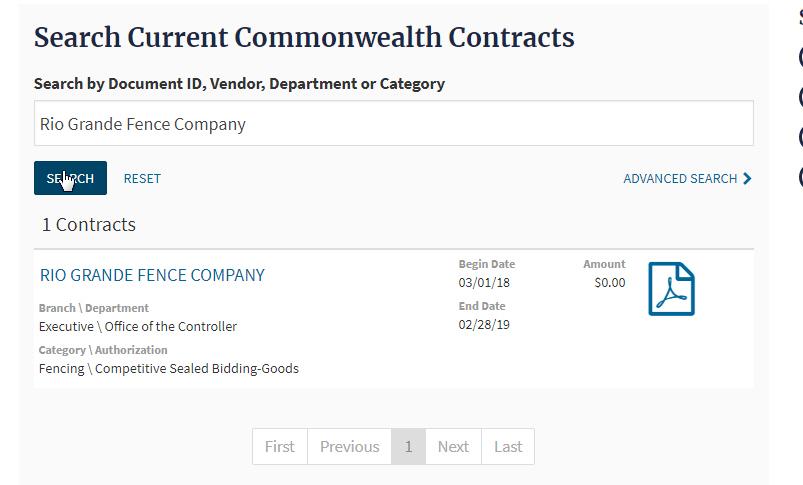 Pre-Qualified Contractors and Materials
Part 3 KRI Guidance for Project Initiation and Commencement, Initiating the Project, Milestone 1: 
If the type of project being done is on the list of KYTC work items, the proposed contractor must be pre-qualified for that type of project; 
Materials, specified by brand name or vendor, must be approved prior to use
Pre-Qualified Contractors
Contractors are qualified for specific types of work
Type of work identified in the list of contractors by work code:  https://transportation.ky.gov/Construction-Procurement/Documents/Work%20Item%20%20List.pdf 
Examples: Grade and Drain = A; Bridge deck repair = I17; Concrete repairs = I28; Asphalt Paving C1 or C2; Concrete paving = B
Work Item list is also the last 2 pages of Pre-Qualified Contractors list
List of all prequalified contractors :
https://transportation.ky.gov/Construction-Procurement/Documents/Prequalified%20Contractors%20List.pdf
Pre-Qualified Contractors
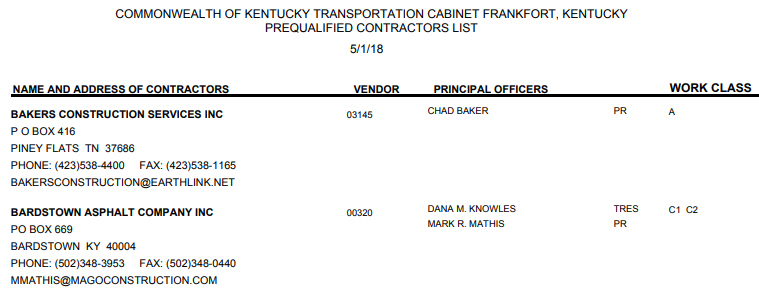 Sample partial page of list
https://transportation.ky.gov/Construction-Procurement/Documents/Prequalified%20Contractors%20List.pdf
Materials
Approved materials have been verified as to quality and applicability
List of approved materials, updated daily:  http://transportation.ky.gov/materials/pages/List-Of-Approved-Materials.aspx
Sample partial page of list for a single material
http://transportation.ky.gov/materials/pages/List-Of-Approved-Materials.aspx